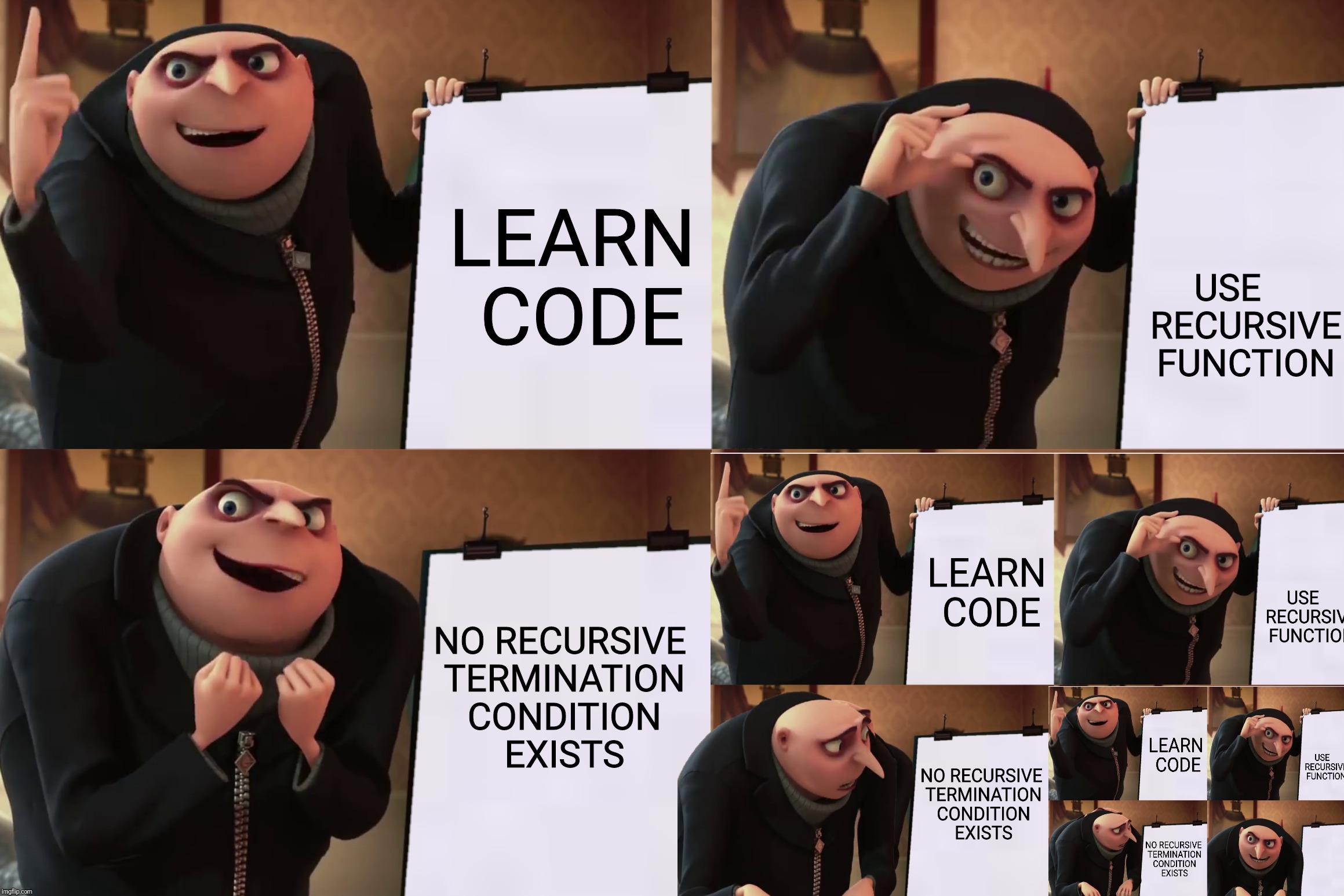 Tree Recursion
Order of recursive calls
The cascade function
def cascade(n):
    if n < 10:
        print(n)
    else:
        print(n)
        cascade(n//10)
        print(n)
What would this display?
cascade(123)
Cascade environment diagram
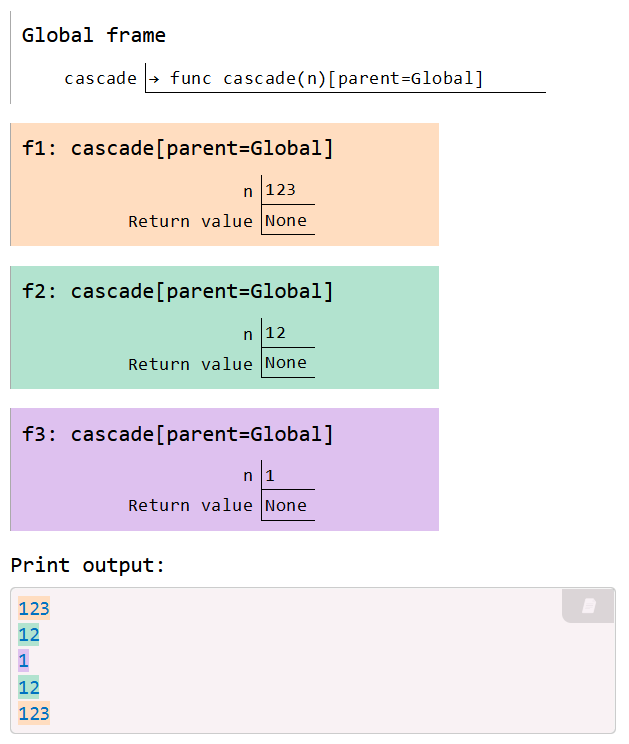 def cascade(n):
    if n < 10:
        print(n)
    else:
        print(n)
        cascade(n//10)
        print(n)

cascade(123)
Each cascade frame is from a different call to cascade.
Until the Return value appears, that call has not completed.
Any statement can appear before or after the recursive call.
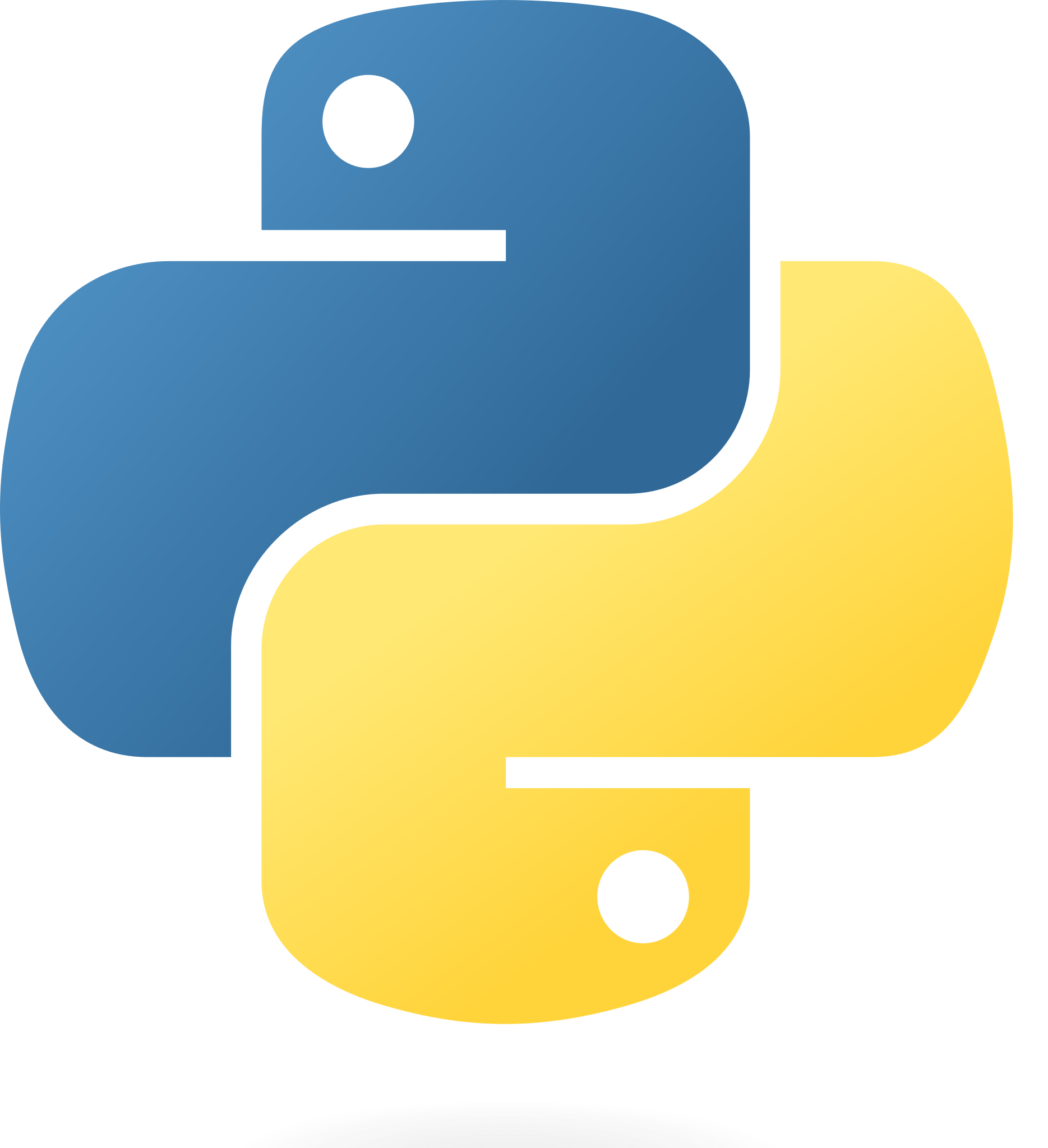 View in PythonTutor
Two definitions of cascade
def cascade(n):
    print(n)
    if n >= 10:
        cascade(n//10)
        print(n)
def cascade(n):
    if n < 10:
        print(n)
    else:
        print(n)
        cascade(n//10)
        print(n)
If two implementations are equally clear, then the shorter one is usually better
When learning to write recursive functions, put the base cases first
Both are recursive functions, even though only the first has typical structure
Inverse cascade
How can we output this cascade instead?
1
12
123
12
1
Inverse cascade solution
def inverse_cascade(n):
    grow(n)
    print(n)
    shrink(n)

def f_then_g(f, g, n):
    if n:
        f(n)
        g(n)
grow, print, n//10
grow = lambda n: f_then_g(                  )
shrink = lambda n: f_then_g(                    )
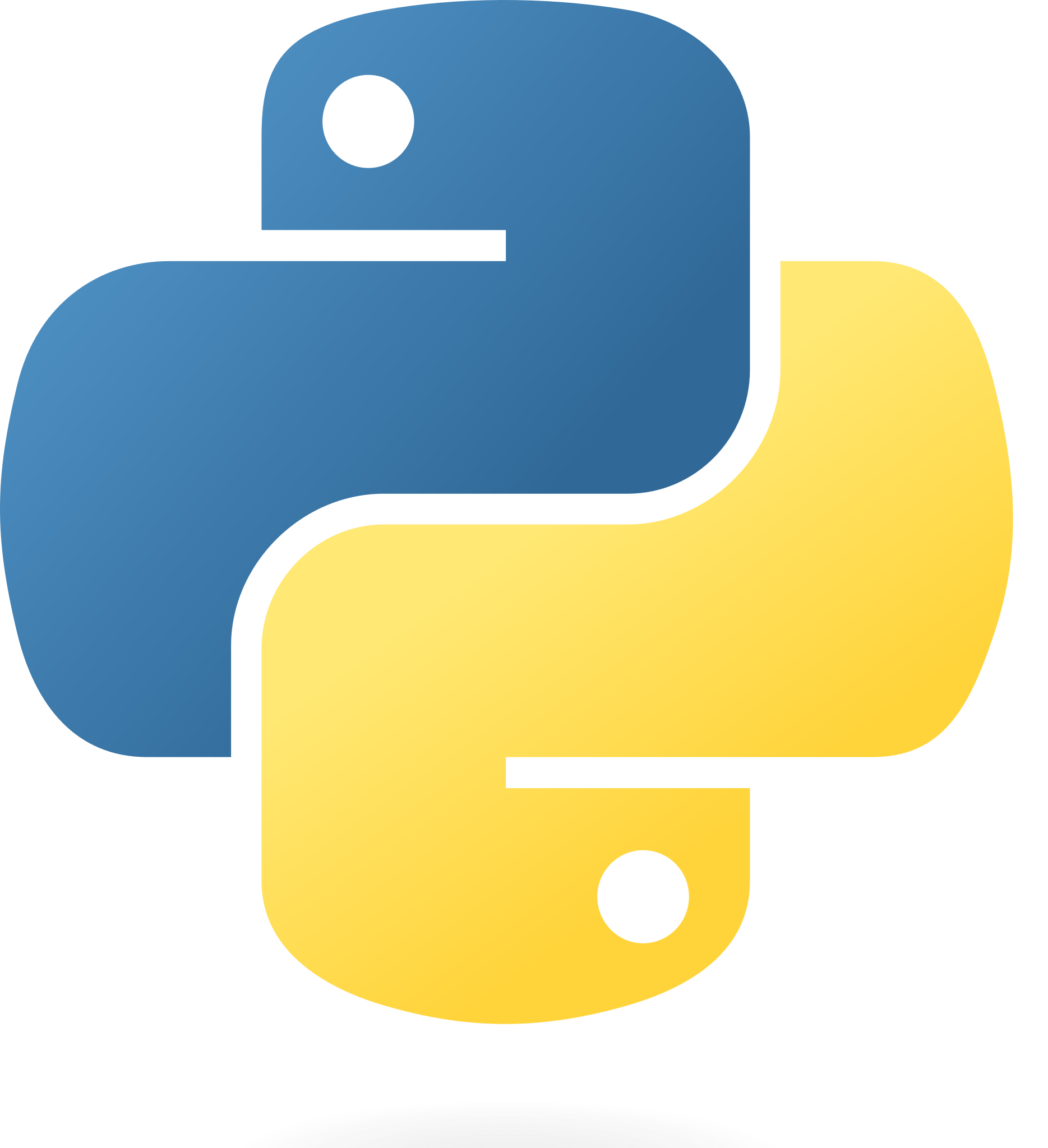 print, shrink, n//10
View in PythonTutor
Tree recursion
Tree Recursion
Tree-shaped processes arise whenever a recursive function makes more than one recursive call.
Sierpinski curve
Recursive Virahanka-Fibonacci
def virfib(n):
    """Compute the nth Virahanka-Fibonacci number, for N >= 1.
    >>> virfib(2)
    1
    >>> virfib(6)
    8
    """
    if n == 0:
        return 0
    elif n == 1:
        return 1
    else:
        return virfib(n-2) + virfib(n-1)
A tree-recursive process
virfib(5)
ret: 5
virfib(3)
ret: 2
virfib(4)
ret: 3
virfib(1)
ret: 1
virfib(2)
ret: 1
virfib(2)
ret: 1
virfib(3)
ret: 2
virfib(0)
ret: 0
virfib(1)
ret: 1
virfib(0)
ret: 0
virfib(1)
ret: 1
virfib(1)
ret: 1
virfib(2)
ret: 1
virfib(0)
ret: 0
virfib(1)
ret: 1
Redundant computations
The function is called on the same number multiple times. 🙀
virfib(5)
ret: 5
virfib(3)
ret: 2
virfib(4)
ret: 3
virfib(1)
ret: 1
virfib(2)
ret: 1
virfib(2)
ret: 1
virfib(3)
ret: 2
virfib(0)
ret: 0
virfib(1)
ret: 1
virfib(0)
ret: 0
virfib(1)
ret: 1
virfib(1)
ret: 1
virfib(2)
ret: 1
virfib(0)
ret: 0
virfib(1)
ret: 1
Counting partitions
Counting partitions problem
The number of partitions of a positive integer n, using parts up to size m, is the number of ways in which n can be expressed as the sum of positive integer parts up to m in increasing order.

2 + 4 = 6 											
1 + 1 + 4 = 6 											
3 + 3 = 6 											
1 + 2 + 3 = 6 											
1 + 1 + 1 + 3 = 6 											
2 + 2 + 2 = 6 											
1 + 1 + 2 + 2 = 6 											
1 + 1 + 1 + 1 + 2 = 6 											
1 + 1 + 1 + 1 + 1 + 1 = 6
count_partitions(6, 4)
[Speaker Notes: Used in number theory and material distribution.  How many ways can we divide up the number n with a maximum of m items in a group?]
Counting partitions approach
The number of partitions of a positive integer n, using parts up to size m, is the number of ways in which n can be expressed as the sum of positive integer parts up to m in increasing order.
count_partitions(6, 4)
Recursive decomposition: finding simpler instances of the problem.
Explore two possibilities:
Use at least one 4
Don't use any 4
Tree recursion often involves exploring different choices.
Counting partitions approach
The number of partitions of a positive integer n, using parts up to size m, is the number of ways in which n can be expressed as the sum of positive integer parts up to m in increasing order.
count_partitions(6, 4)
Solve two simpler problems:
count_partitions(2, 4)
count_partitions(n-m, m)
count_partitions(6, 3)
count_partitions(n, m-1)
Counting partitions process
count(4,2)
ret: 3
count(4,1)
ret: 1
count(2,2)
ret: 2
count(3,1)
ret: 1
count(4,0)
ret: 0
count(0,2)
ret: 1
count(2,1)
ret: 1
count(3,0)
ret: 0
count(1,1)
ret: 1
count(2,0)
ret: 0
count(2,1)
ret: 1
count(1,1)
ret: 1
count(2,0)
ret: 0
count(1,0)
ret: 0
count(0,1)
ret: 1
count(1,0)
ret: 0
count(0,1)
ret: 1
[Speaker Notes: put the code for this back in
add more examples]